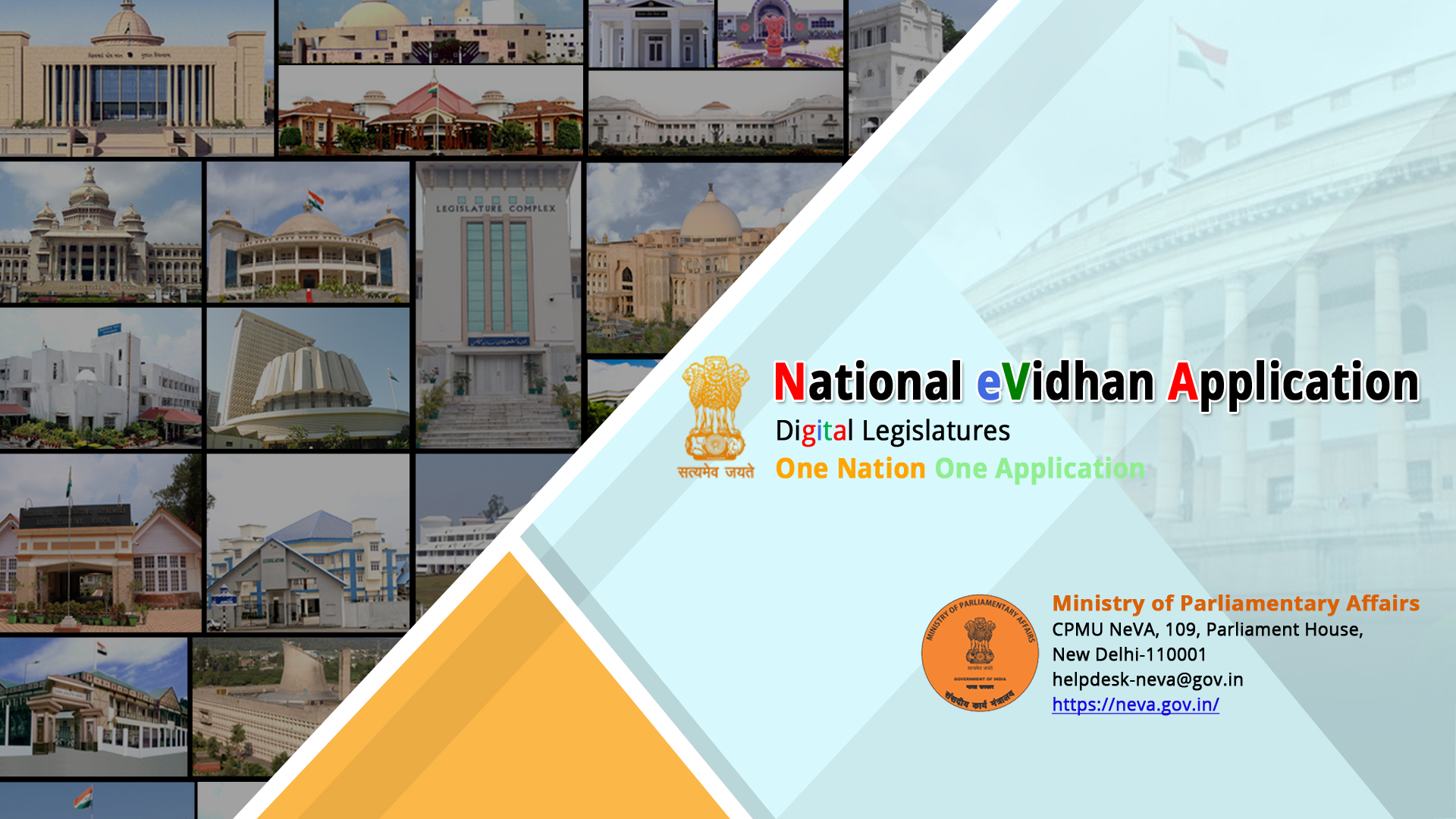 Steps for
Onboarding NeVA
Steps to on-board NeVA
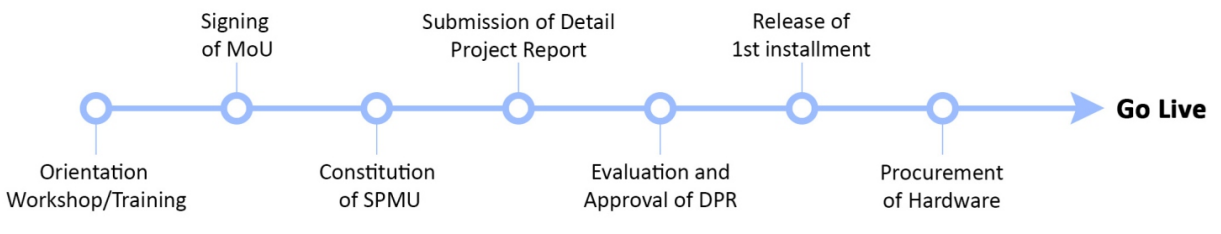 2
NeVA Suite
Basic Components for NeVA Implementation:
3
Software
NeVA has been designed & developed by CPMU, MPA Technical professionals under the guidance of NIC.

 17 Modules are being used across Legislatures.

CPMU is providing necessary customization as per local requirements of Legislatures.

Online Support through eTicketing/Helpdesk to Legislatures.
4
Steps to be taken for execution of the project
Signing of Tripartite Agreement amongst Legislature, State Government and Government of India.

Identification of Budget-line Nodal Department by the State Government for transfer of central funds & release of the State share to State Legislature.

Commitment from State Government regarding their share/Financial provision for the project.
5
Constitution of SPMU
State Level Project Monitoring cum NeVA Implementation Committee is responsible for  reviewing the financial and technical progress of the project from time to time. The composition for the SPMU is as  follows:
6
Roles & Responsibilities of SPMU
Amendments, if any required in Act(s), Rules, and Regulations for implementation of NeVA in State Legislature. 

Maintenance and Replacement of ICT equipment on taking over the Project after completion. 

Approval on the changes required in the State Legislature’s Business Processes Re-engineering (BPR).

 Recommendation on release of funds.
7
Roles & Responsibilities of SPMU
Monthly review of the technical and financial progress of the project. 

Address any inter-Departmental issues, if required. 

Overall guidance and directions for speedy implementation of NeVA in the State Legislature. 

Awareness / Media plan (Tag Line, Radio Jingle) / Audio & Video, TV Spots – English, Hindi and Regional Language.
8
High Level Apex Committee for e-Governance & General Purposes:
High Level Apex Committee may be constituted for monitoring the NeVA project and other e-Governance issues in the State:-
The composition of the House Committee of NeVA will be as follows:
9
Roles & Responsibilities of APEX Committee
Review of the progress of implementation of NeVA in the State Legislature. 

Recommendation on the changes in Rules and Procedure, if any required for implementation of NeVA in State Legislature. 

Overcoming issues faced by State Government Departments in transferring electronic documents using NeVA. 

Framework for Capacity Building/Training on NeVA for Members of State Legislatures, Officials of State Legislatures and State Government Departments. 

Awareness generation and Media plan
10
Preparation of DPR
11
[Speaker Notes: with reference to State share, support for manpower, operation and maintenance and redundancy management etc]
Approval of DPR at Central Level:
12
Composition of NeVA Empowered Committee
The composition of the NeVA Project Approval & Empowered Committee is as follows:
13
Release  of  Funds  to  the  State Government
MPA releases the funds to the respective State Government (Budget-line Nodal Department) for NeVA implementation. 
Nodal Department / State Government shall transfer the fund to the Executing Authority, NeVA along with matching State share. 
Terms and Conditions for release of Funds:
1st installment (upto 20% of the sanctioned project cost) will be released only after the approval of DPR by the NeVA Project Approval and Empowered Committee at Central Level.
2nd installment (upto 40%) will be released after Receipt of Utilization Certificate of 1st  installment amount indicating the physical and financial progress of the scheme along with matching State  Govt. share.
3rd installment (upto 20%) will be released after the receipt of utilization certificate of 2nd installment amount indicating the physical and financial progress of the scheme along with matching State Govt. share
Fourth and Final installment will be released on Project Completion Certificate and Financial Audit by competent authority.
14
Procurement of Hardware, Software and Services for NeVA
On receipt of funds, Executing Authority may adopt following routes for procurement of Hardware

GeM platform for all available items/ services. 
Inviting open Tenders as per General Financial Rules (GFR), 2017.
Following State Government’s own established rules and procedures for procurement.
15
[Speaker Notes: As per Make in India Provisions of the Govt. of India]
Sanctioned Items for NeVA Implementation
Touch screen Tablet/Laptop/Desktop for in-House installation
Touchpad for Members 
Personal Computers for Officers/Staff in the Legislative Secretariat, Media Centre , NSK
Laptops for SPMU, NeVA Seva Kendra (NSK)
Multi-Functional Printers/ID Card Printers
Scanners
UPS
LAN Nodes
Wi-Fi Access Points (APs)
WAN Link
VC Studio (1 NSK +1 Governor)
Projection System
Digital Board
Display Panel
Digital Audio Recording (Reporters Branch)
Video Streaming Setup ( Live Webcasting)
Office Suite
e-Sign/DSC  cost
Digital Archives
Publicity
Electrical/Civil Work
Technical Manpower
16
Capacity Building
CPMU in consultation with SPMU conducts periodic workshops for Capacity Building
Workshops at Central/National Level
Orientation workshop for Members of the States/UTs Legislatures, officials of the Legislature Secretariat and State Government Departments .
Virtual programs/workshops
Regular training programmed on various modules of Neva 
Setting up of NeVA Seva Kendra (e-Learning cum e-Facilitation Centers): 
Facilitation to Members of the Legislatures, officials of the Secretariat and Government Departments.
17
Manpower Deployment
18
Evaluation & Completion
The NeVA Project is subject to Internal Audit by MPA, M/o PPG&P prior to the release of the 4th Installment to the States.
Project is subject to mid term review and end term evaluation. 
NeVA is to be supported for a period of 36 months from the date it goes live. 
After 3 years, State Legislature would be solely responsible for its Hardware, Manpower , etc from their own resources. 
Govt. of India shall bear the cost of maintenance/ upgradation of NeVA suite by CPMU, Cloud Hosting Services, Publicity and Capacity Building needs in perpetuity.
19
Central Project Management Unit
Central Project Management Unit (CPMU) inter-alia is responsible for review of the financial and technical progress of the project from time to time .
Composition of CPMU:-
20
Roles & Responsibilities of CPMU
Assessing the progress of work and to advise on new directions / approach.
Examination of request from Legislatures regarding fund releases for consideration by the Empowered Committee.
Advance action regarding completion of the project, establishment of facilities, fund utilization and transfer of knowledge.
Review of the deliverables of the agencies.
21
Role of NIC at Centre level:
01
02
NIC is responsible for development of NeVA
For this purpose NIC has already  formed a NeVA Project team at central level.
NeVA for all States is hosted at National Cloud (Meghraj) 
Live application 	- Bhubaneswar NIC Data Centre DR Site		- Hyderabad NIC Data Centre.
Development of NeVA
NeVA Cloud Hosting
22
Role of NIC at State level :
23
Role of NIC at State level :
24
Role of NICSI:
25
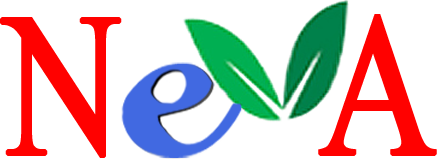 Thank You
for YOUR valuable time
Ministry of Parliamentary Affairs
109, Parliament House Annexe, New Delhi-110001

Email: helpdesk-neva@gov.inTel Office: 011-23034109
26